Digital Innovations In Evaluation
The need for a cloud-based all-in-one M&E system
10/22/2022
Presented by KPI Lens Limited
1
Progress Made In Developing A Solution
Demo video on e-Campus platform
Adoption Case Study
Evaluation Consultants
Nampula, Mozambique
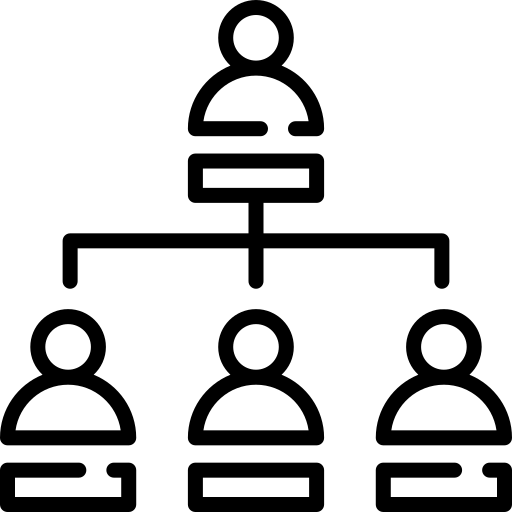 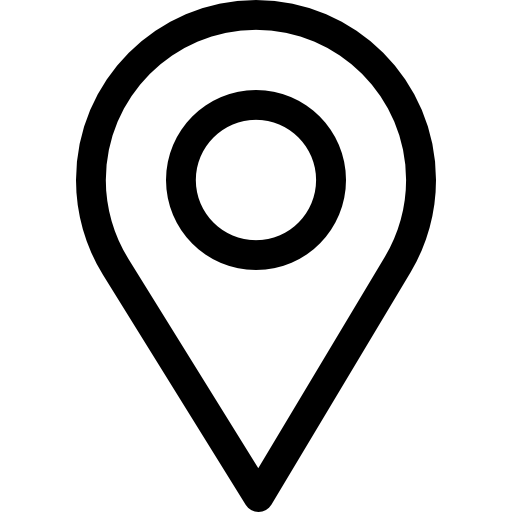 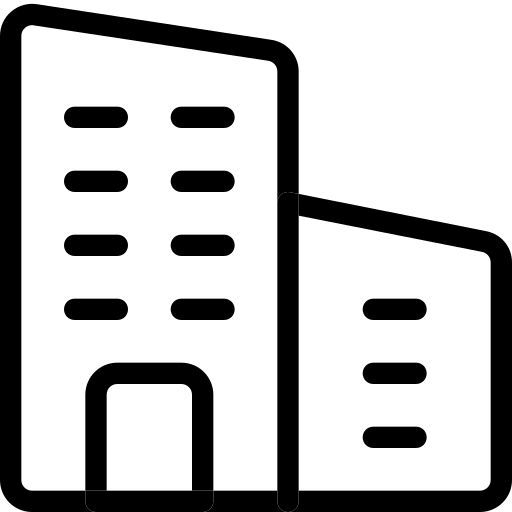 Globalmoz
Name
Org Type
Location
Training materials needed in local language on how to use and adopt digital tools
Remote mobile data collection through WhatsApp since March 2022
Easy to use and download data for on premise database in near-real-time
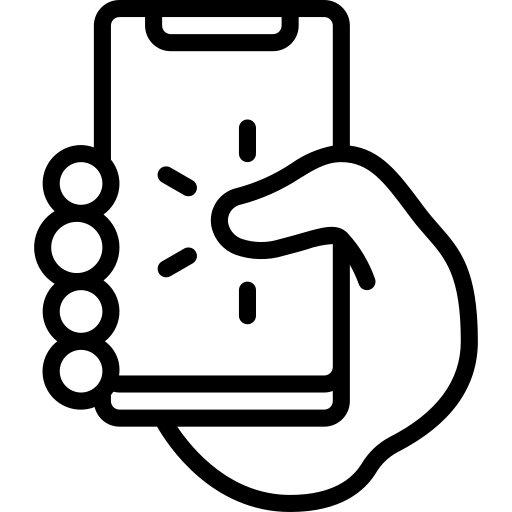 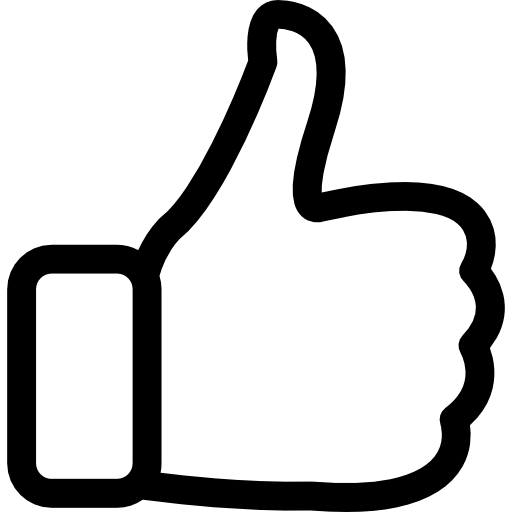 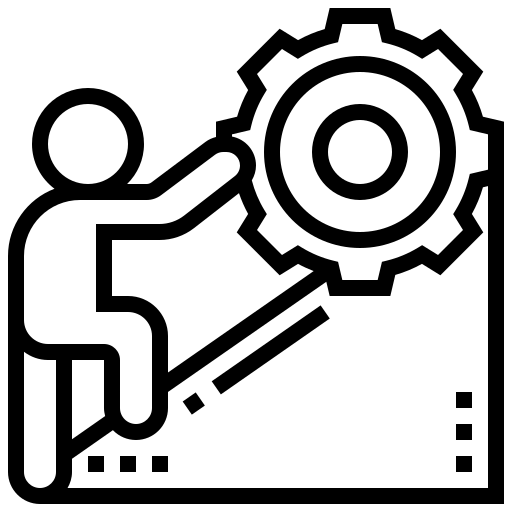 Likes
Challenges
Use
Contact Us
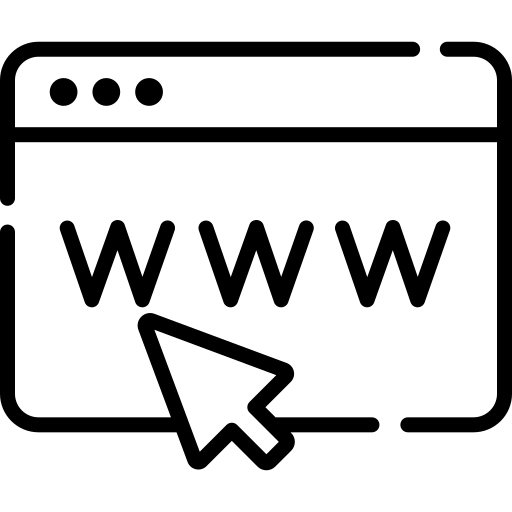 https://kpilens.com/
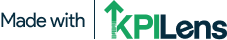 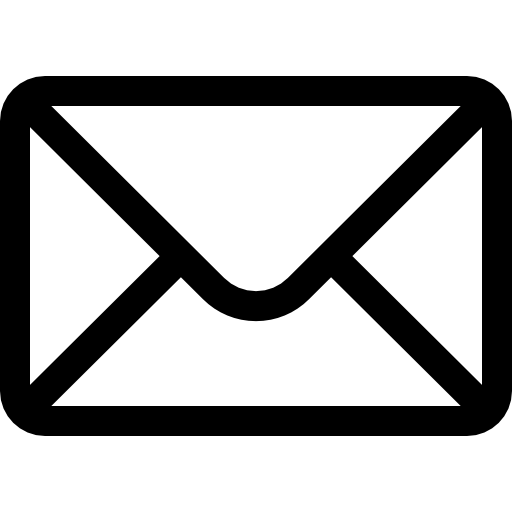 nodumo@kpilens.com or alfred@kpilens.com
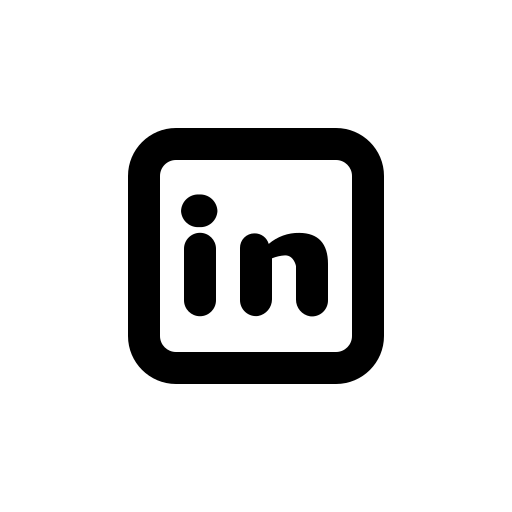 KPI Lens
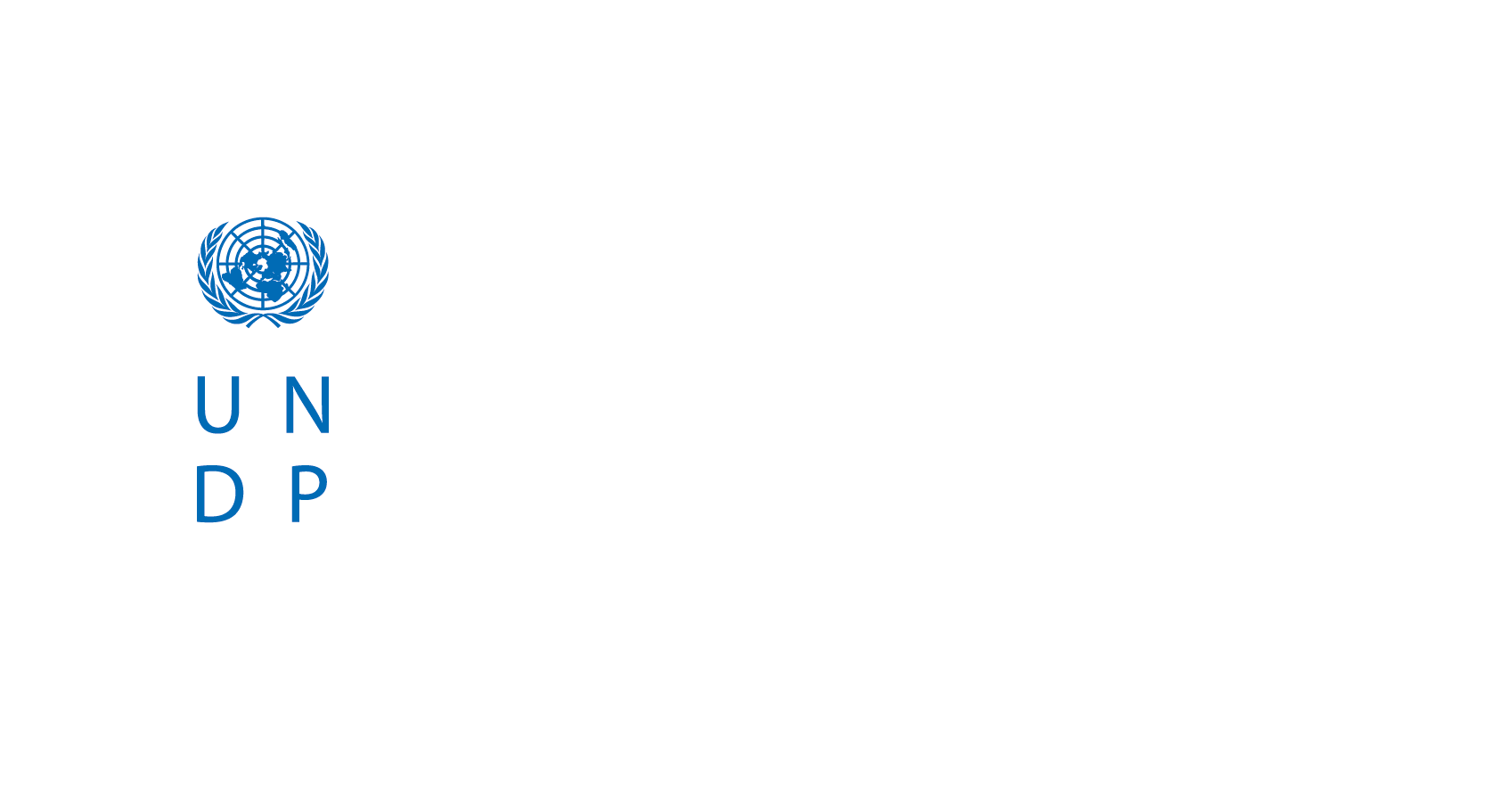 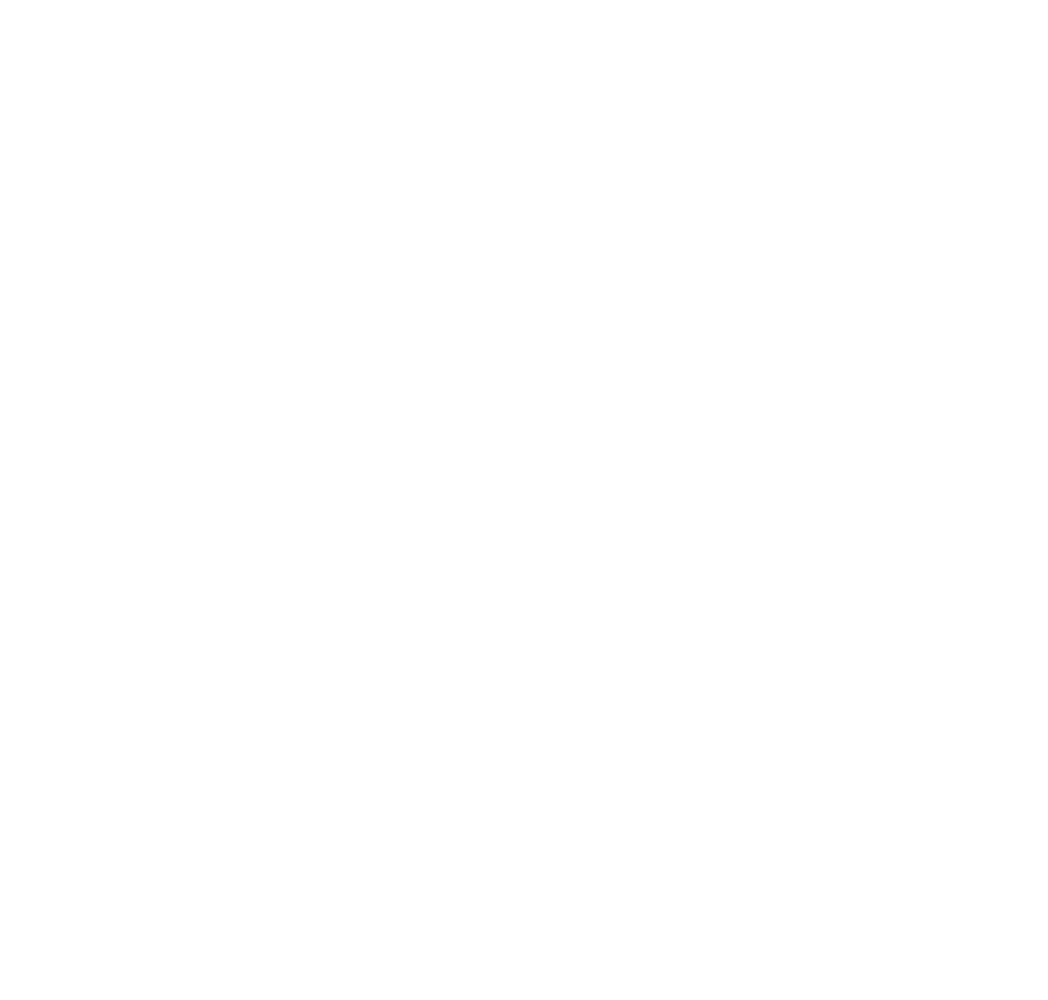 THANK YOU